Nám X í Berlin 27. apíl - 08. mai 2017
Ferðaætlan
Tórshavn - Hirtshals 27. apríl
Hirtshals – Berlin 29. apríl
Berlin 29. apríl - 05. mai
Berlin - Hirtshals 05. mai
Hirtshals - Tórshavn 06. mai
Heimkoma 08. mai
Kostnaður fyri ferðina: 5.500,- kr.
Íroknað prísin er:
Ferðin við Norrønu við 3 máltíðum um dagin; bussar til Berlin; gisting v/ morgunmati og gjald fyri útferðir við ferðaleiðarum í Berlin.
A & O Berlin Hauptbahnhof
Lehrter Str. 12, 10557 Berlin
+49 30 322 920 - 42 00
Vegleiðandi skrá
Stasi fongsulið
Á ánni die Spree
Í kirkju í Berliner Dom
Sunnudagur 30. apríl
Mánadagur 01. mai
Týsdagur 02. mai
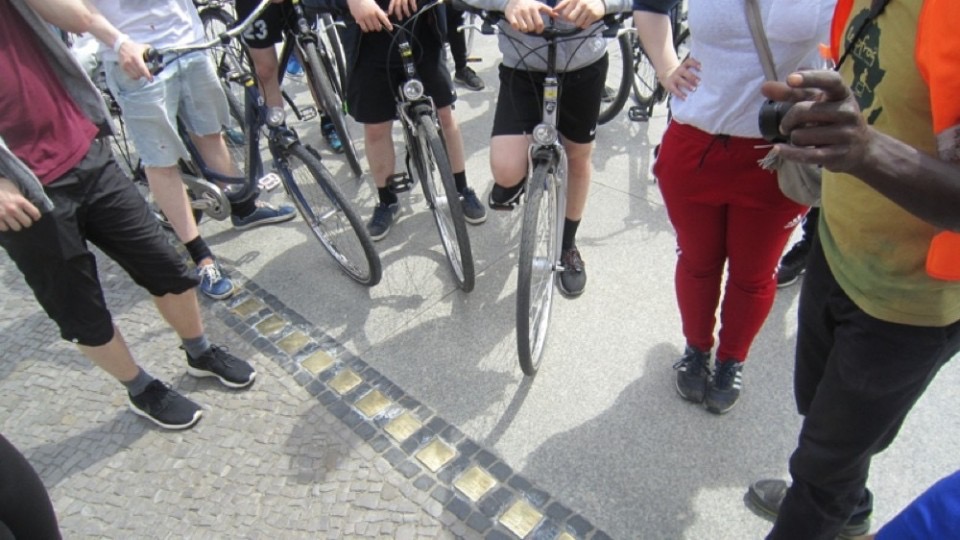 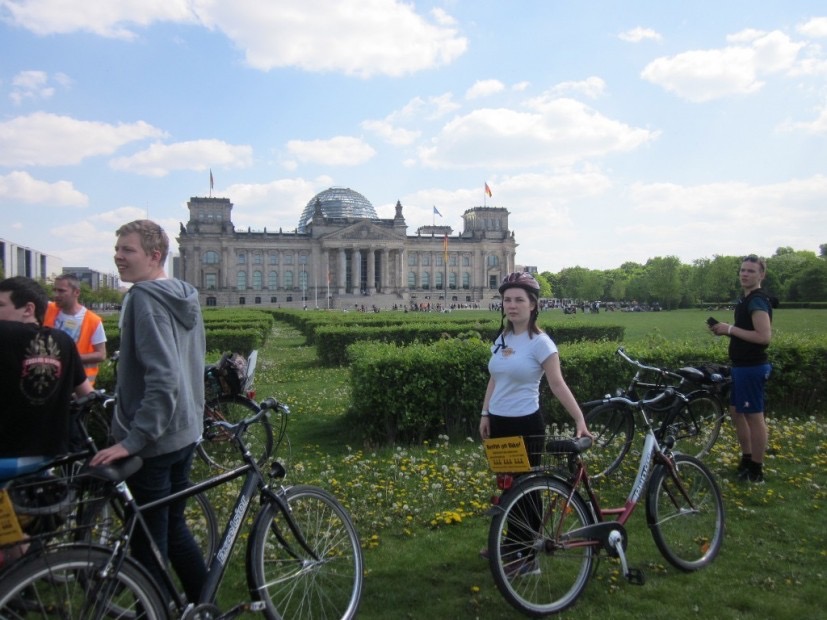 Við ríkisdagin
die Mauer
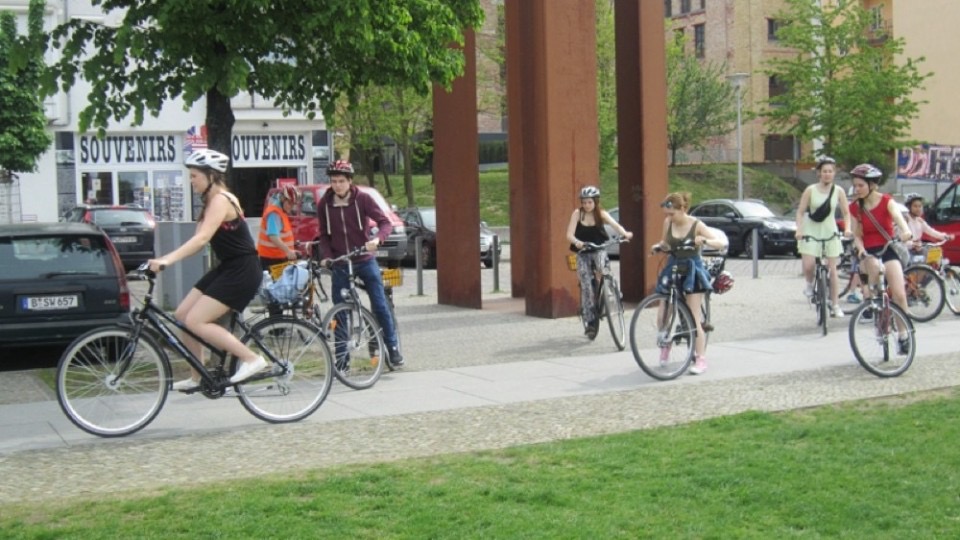 r
Á súkkluni
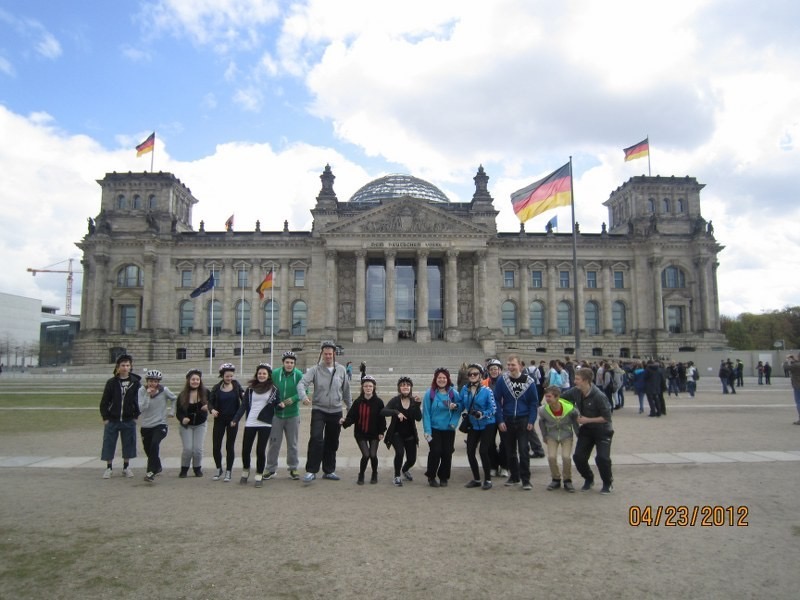 Søgunnar veingjasuð
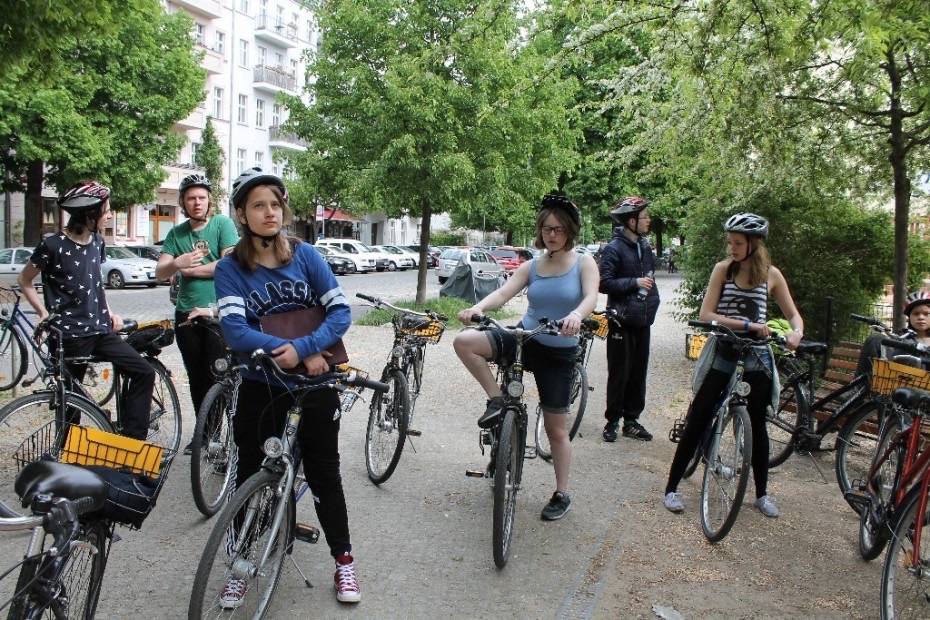 Mikudagur 03. mai
Hósdagur 04. mai
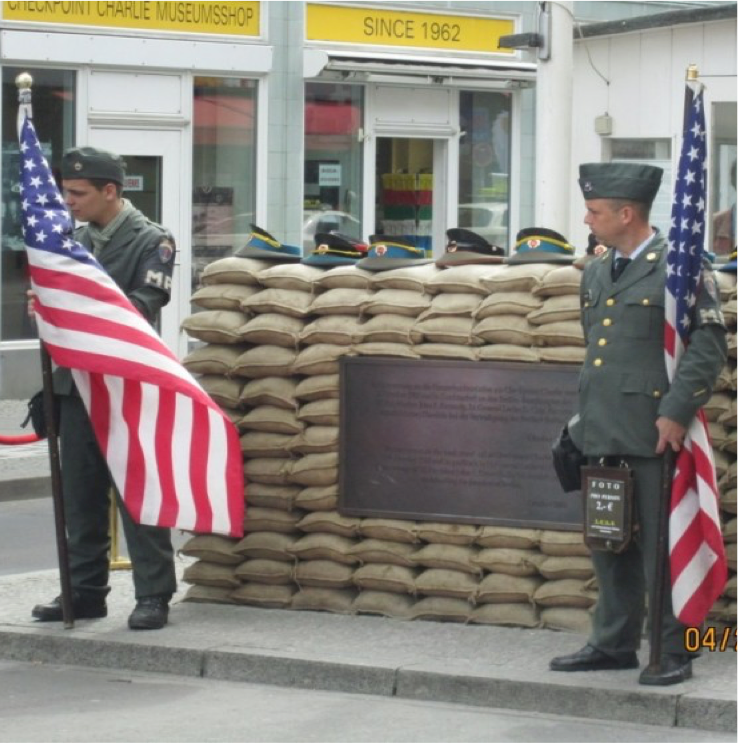 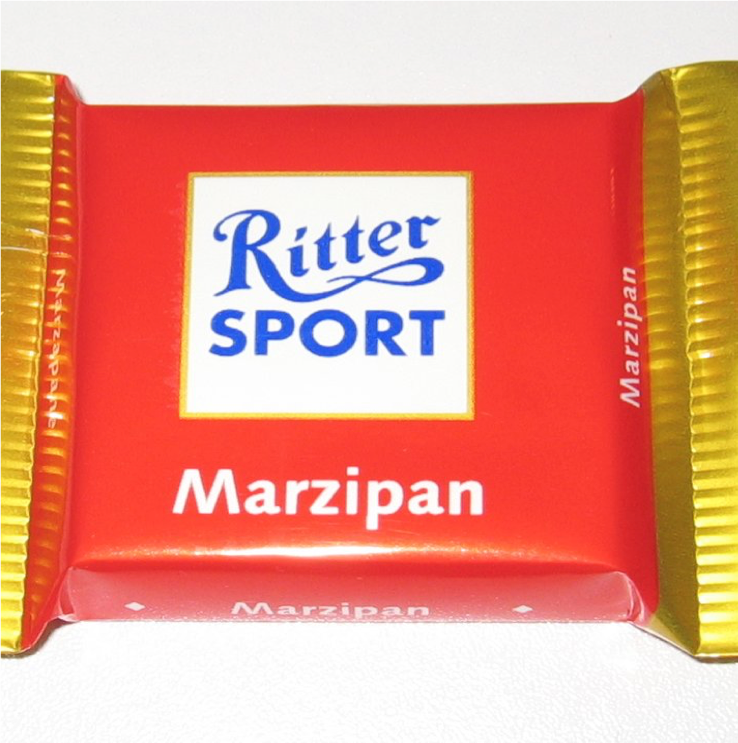 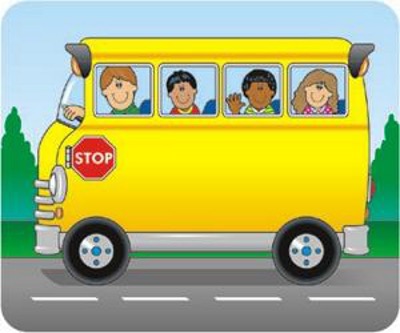 Í bussarnar
Shopping !!!
Frídagur !!!
Kósin verður sett
Fríggjadagur 05. mai
Breytir og lærarar
Sjóvinnubreytin: Evald Rasmussen
Handverksbreytin: Hans Nielsen
Kostbreytin: Jacoba Lervig og Hildur Steingrímsdóttir
Ítróttarbreytin:: John Petersen og Símun Joensen
Sniðbreytin: Una Weihe
Tónleikabreytin: Pauli Hansen
Íverksetanarabreytin: Ingi á Smið og Peter Niclasen
Miðlabreytin: Aage Nybo
Samskifti
namx@namx.fo
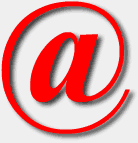 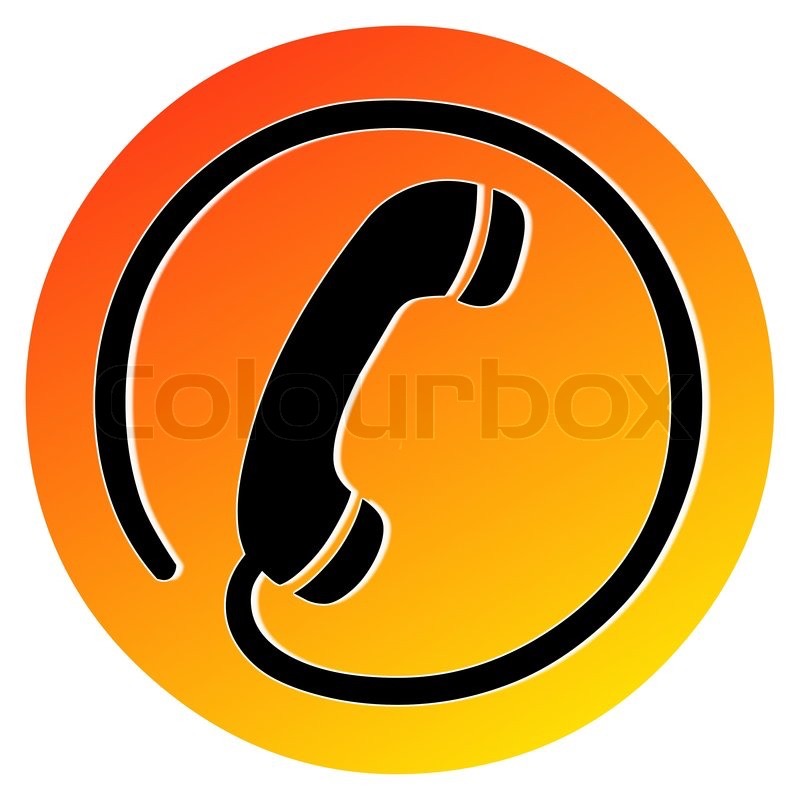 21 10 74
Ferðafrásøgn við teksti og myndum http://www.namx.fo
Leiðreglur á ferðini
Øll møta til ásettu tíðir
Fylgjast í ásettu bólkum
Øll taka upp eftir sær
Ikki er loyvt at nýta rúsdrekka
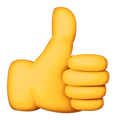 Áminningar og spurningar
Pass - endurnýggjast ?
Heilivágur ? Boða kontaktlærara frá
Tryggingar
Soviposa - umborð á Norrønu
Handklæði
Peningur - gjaldskort 
Spurningar ?